Başkalarının Kanılarına Dayalı Teknikleri - I
Dr. Gökhan Atik
Başkalarının Kanılarına Dayalı Teknikler
Sosyometri
Kimdir Bu? (Kim Bu?)
Sosyal Uzaklık Ölçeği (Sosyometrik Algı Ölçeği)
Sosyometri - I
Bir grubun üyeleri arasındaki etkileşim örüntüsünü tespit etmek amacıyla kullanılan tekniğe sosyometri adı verilir. 
Sosyometri, bir grubu oluşturan bireylerin sosyal durumunu, birbirleriyle olan ilişki biçimlerini, grup içerisindeki alt gruplar, klikler, ve grubun gerçek görünümü ve grup bütünlüğü hakkında bilgi almak amacıyla kullanılan bir tekniktir. 
Sosyometri Örneği
Sosyometri - II
Okulda öğrencilerin; 
kimlerle arkadaş oldukları,
oluşturdukları yaş grupları,
kimlerle işbirliği yapabildikleri,
en çok sevilen öğrencinin kim olduğu,
kimlerin grup işbirliği ve oyun dışında kaldıkları,
kimlerin grupları meydana getirdikleri ve sınıftaki gruplaşmaların kimler tarafından ve nasıl yönetildiği,
grubun ya da sınıfın lideri kim olduğu, sosyometri yoluyla anlaşılabilir.
Sosyometri - III
Sosyometri ile elde edilen ilişki türleri

Liderler: Bunlar sınıfta ya da grupta bulunan diğer üyeler tarafından en çok tercih edilen dolayısıyla fikirlerine başvurulan ve kararlarına uyulan kişilerdir. “Sınıfta kimin kararları güvenilir veya kimin izinden gidersiniz” şeklinde sorulan soruya alınan cevaplarla sınıftaki lider ya da  liderleri tespit etmek mümkündür.

Yalnızlar: Sınıfta veya gruptaki üyelerden hiç biri tarafından seçilmemiş kimselerdir. Öğrencinin kendisi ve ailesi ile yapılan görüşmelerle, sınıf içi ve dışı yapılan gözlemlerle ve arkadaşları ve öğretmenleri ile görüşülerek onu yalnızlığa iten nedenler araştırılmalıdır.
Sosyometri - IV
Sosyometri ile elde edilen ilişki türleri (Devamı)

Çekimserler: Arkadaşları tarafından yazıldığı halde kendisine verilen sayıda arkadaş adı yazmada çekimser davrananlardır.

Dengesizler: Kendilerini isteyenleri istemeyip başkalarını isteyenlerdir.

Klikler: Gruptan soyutlanmış ama kendi arlarında ilişkili yani birbirlerini seçen alt gruplardır. Bunlar bir çete grubu gibi birbirlerine çok bağlıdırlar ve grubun bütünlüğünü bozabilirler.
Sosyometri - V
Örnek Soru
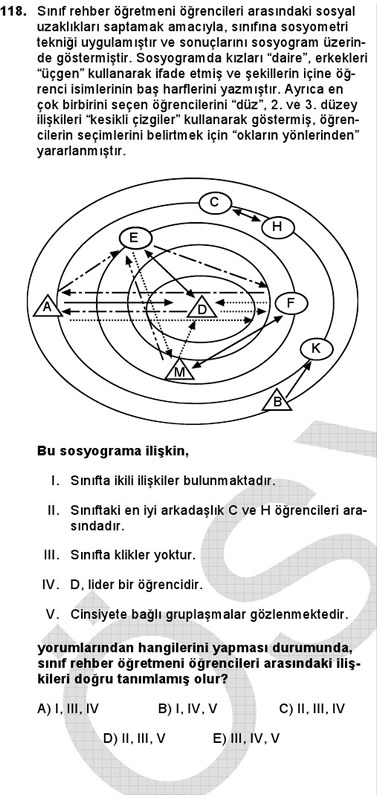 Sosyometri - VI
Sosyometrinin değerlendirirken dikkat edilecek unsurlar;

Öğrenciler arasında gruplaşmalar, klikler var mıdır?  Niçin?
Sınıf veya grup bir bütün mü, yoksa parçalanmış mı?
Grup lideri olarak seçilen öğrencinin beden, zihin, sosyal, duygusal ve kişilik özellikleri nelerdir?  Bu özellikler beğenilen özellikler mi yoksa bunun karşıtı mı?
Öğrencilerin lider olarak seçtikleri kimsede kullandıkları değerler, standartlar veya kriterler nelerdir?
Grupta hiç istenmeyen öğrenciler varsa bunların istenmeme nedenleri nelerdir?
Sosyometri - VII
Sosyometrinin kullanım yerleri:
Öğrencilerin oturma yerlerini belirlerken,
Bir grup çalışması düzenlerken,
Öğrencinin gruptaki yerini öğrenirken,
Arabulucu öğrencileri belirlerken,
Öğrencinin okula uyum derecesini öğrenirken kullanılabilir.
Kaynakça
Yeşilyaprak, B. (Ed.) (2013). 21. yüzyılda eğitimde rehberlik hizmetleri. Ankara: Nobel Yayın Dağıtım.
Özer, A. (2015). Başkalarının görüşlerine dayalı teknikler. İçinde C. Şahin (Ed.), Bireyi tanıma teknikleri, (s. 269-291). Ankara: Pegem Akademi.